Statewide Quality Advisory Committee (SQAC) Meeting
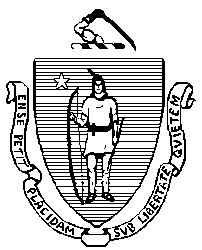 June 16, 2014
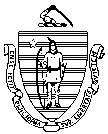 Agenda
Welcome and approve minutes			3:00
Presentation from DPH End-of-Life Care Workgroup	3:05
Review nominated measures 			3:35
Update on specialist measure research		4:30	
Next steps 						4:45
Review of Nominated Quality Measures
Nominations that meet SQAC focus areas should be assessed (25 measures)

Nominations that do not meet SQAC focus areas should be discussed (20 nominations)
Patient safety composite (PSI-90)
Health care-associated infections (5)
Leapfrog measure set
CMS process measures (5) and mortality measures (3)
Primary care utilization (5)
Update on Specialist Measure Research
Specialties we researched:
- Orthopedics: 36 measures (23 NQF endorsed)
- Cardiothoracic Surgery: 40 measures (34 NQF endorsed)
- OB: 23 measures (14 NQF endorsed)

Proposal: CHIA staff will develop a plan to explore orthopedic measures
SQAC 2014 Agenda
Annual Recommendation due Nov 1
TODAY
#7
December 15
#1
February 10
#2
April 14
#3
June 16
#4
September 22
#6
October 20
Review priorities for 2015
HPC Update on PCMH/ACO certification
SQMS for behavioral health
Provider tiering using SQMS
Review and approve final report and recommendation
Hospital measures for public reporting
Straw model for SQMS by population
Discuss measures for end-of-life care
Determine which of the proposed measures to assess
Review preliminary assessments of proposed measures
Solicitation of Nominations for Proposed SQMS Measures
Next meeting
Monday, September 22
	9:00-11:00 a.m.
	2 Boylston Street, 5th Floor
	Boston, MA 02116
For more information
www.mass.gov/chia/sqac
sqac@state.ma.us